ODBORNÁRECENZE
Journal of Interactive Media
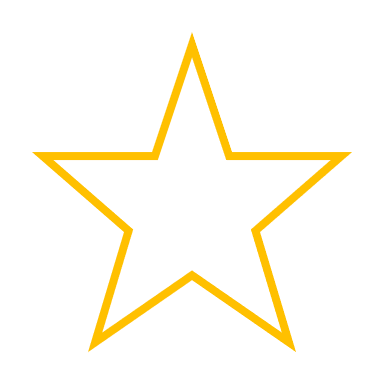 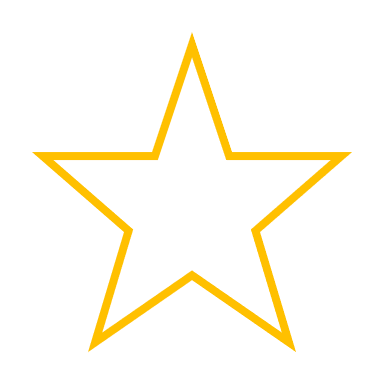 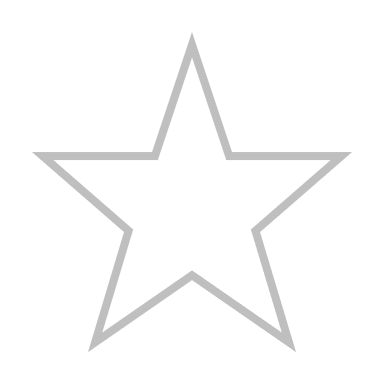 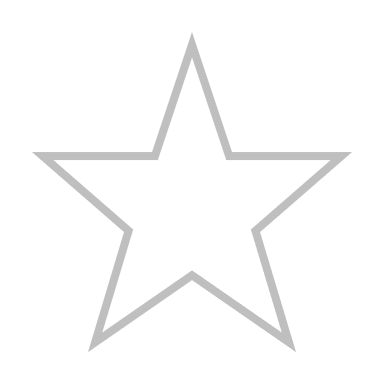 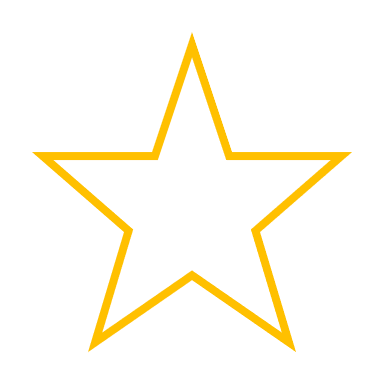 Odborná recenze
odborný text, který kriticky analyzuje, posuzuje a hodnotí
umělecké nebo vědecké dílo
O čem píšu?
podložený výběr adekvátního a nejlépe aktuálního tématu
kontextualizace tématu
Pro koho píšu?
cílová skupina lidí (fanoušci, akademická obec, široká veřejnost, …)
ovlivňuje výběr lexika, způsobu argumentace
Kam tím mířím?
co chci sdělit – v návaznosti na cílovou skupinu i způsob argumentace – popis, kritické hodnocení, potenciál díla
Struktura recenze
ÚVOD
ARGUMENTACE
ZÁVĚR
Úvod
obecnější představení tématu, které posléze kontextualizujeme
hlavní myšlenka autora práce, která následně prostupuje celou prací, jejíž jednotlivé části tak propojuje
spojit se širšími souvislosti tématu, které podporují naši argumentaci
cílem je v úvodu i zaujmout čtenáře, pokud bude text zajímavý, čtenář bude chtít pokračovat v jeho čtení
poukázat na aktuálnost tématu a zdůvodnit jeho relevanci
uzavíráme jej tezí, kterou následně kriticky analyzujeme a interpretujeme
titulek
[Speaker Notes: http://archiv.ucl.cas.cz/?path=LitNIII/3.1992/51-52/9.png]
Argumentace
představit autorovy postuláty – čtenář musí pochopit, co autor textu tvrdí, proč, na základě čeho
přidávat další kontextu a postupně budovat koherenci textu
objevuje se zde náš hlavní argument (budujeme teorii, podporujeme/vyvracíme argument, verifikujeme, falzifikujeme, …)
argumentaci postupně rozšiřujeme, aby byla pro čtenáře celistvá a uchopitelná
nezůstávejte u popisu, buďte kritičtí, ale tato kritika musí být argumentačně podložená (např. analýzou)
Závěr
sumarizace textu ve smyslu jeho kritické interpretace
zvažuje potenciál textu
může být opět pojatý trochu zeširoka jako úvod, ale to už jen proto, že dokládá naše argumenty, které jsou položené analýzou
být konkrétní a své postoje vždy doložit, případně na ně odkázat
ideální je propojení s úvodem
bibliografický údaj

nekonstatujeme pouze, že to tak je, ale ptáme se kriticky PROČ? – a odpovídáme na tuto otázku
Několik dobře míněných rad
text musí obsahovat nejen náležitý obsah, ale též pravopis, gramatiku i stylistiku
není obligatorní začínat recenzi slovy:
„Výstava, která se konala od DD. do DD.MM.YYYY…“
„Kniha s názvem XY od autora/autorky XYZ…“
„Film ABC od Z režiséra, který byl natočen v roce KLMN…“
…
textová koherence a koheze
snažte se čtenáře zaujmout vlastním názorem a adekvátními vyjadřovacími prostředky
vyhýbejte se obecným, zaužívaným, vyprázdněným, nicneříkajícím a zavádějícím frázím, klišé i floskulím
Internetová jazyková příručka
https://prirucka.ujc.cas.cz/
Argumentační faulyKlamavá kvaziargumentace, řečnické triky, argumentační klamy
snaha přesvědčit oponenta/publikum o správnosti tvrzení mluvčího bez ohledu na logickou platnost argumentu
užití: vědomé × nevědomé
rozlišení např.:
důraz na rozum
důraz na emoce
manipulativní obsah
chybná příčina
chybné vyvození
útok
https://bezfaulu.net/
Konzultace textů a témat recenzí